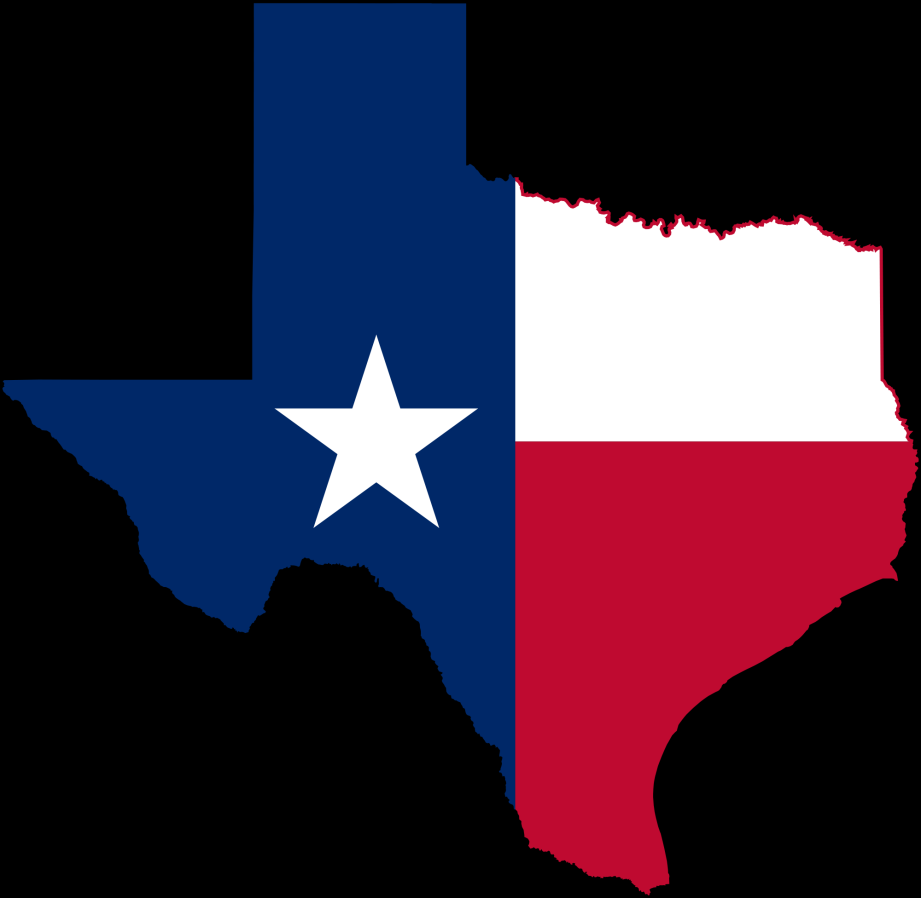 Texas Revolution Projects
Examples
Quote Poster/Propaganda Poster
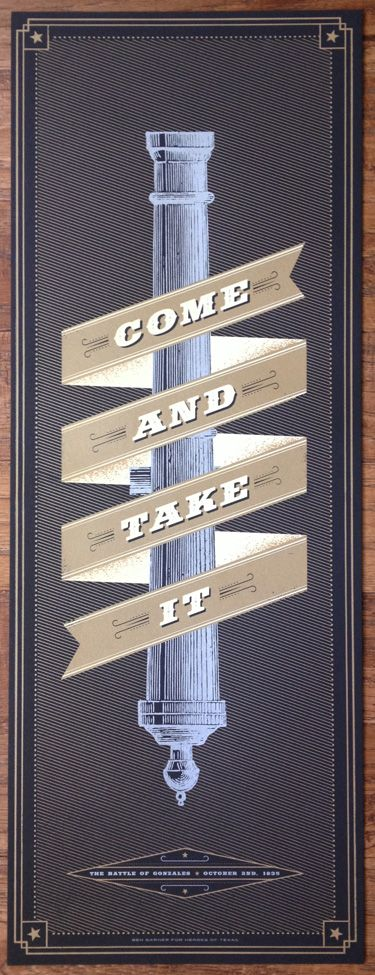 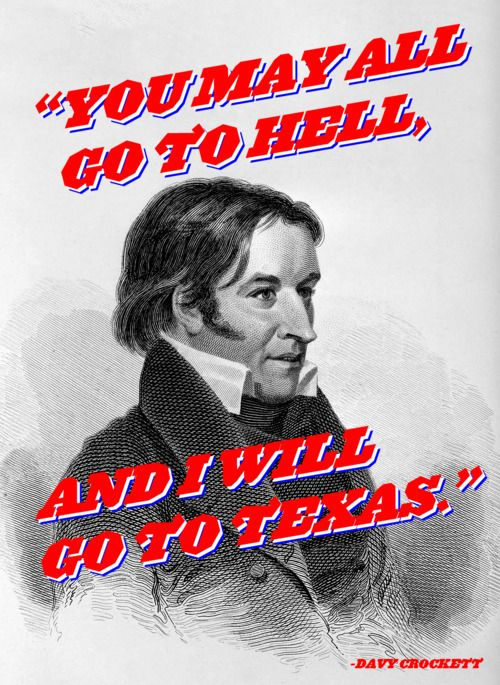 Flags of Texas Poster
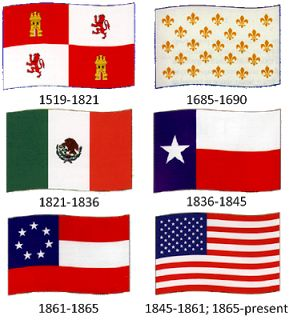 Leaders of the Revolution Poster
State…of Texas Poster
Important Places of the Revolution
Stars of Texas Poster
ABC’s of the Texas Revolution Poster
Battle Posters
Interactive Notebook
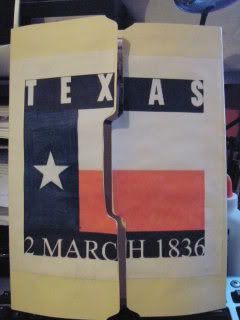 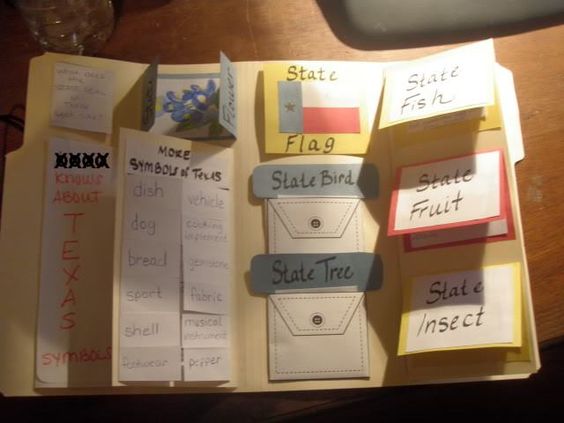